Анам және мен
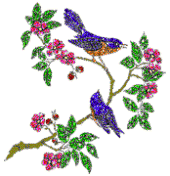 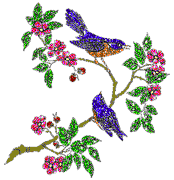 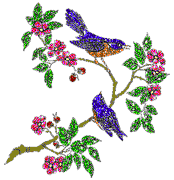 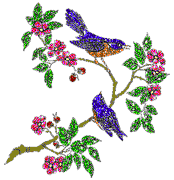 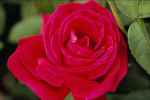 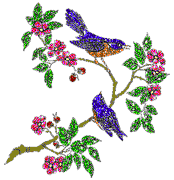 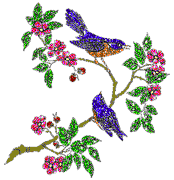 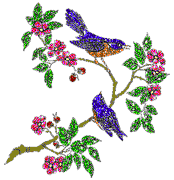 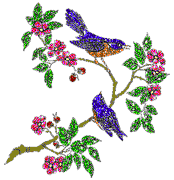 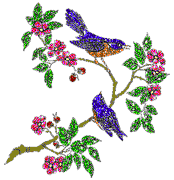 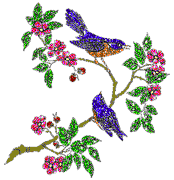 сұрақ
.Қазақ әйелдерінің ішінен шыққан тұңғыш 
профессионал бишіні атаңыз
1
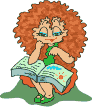 Дұрыс жауабы
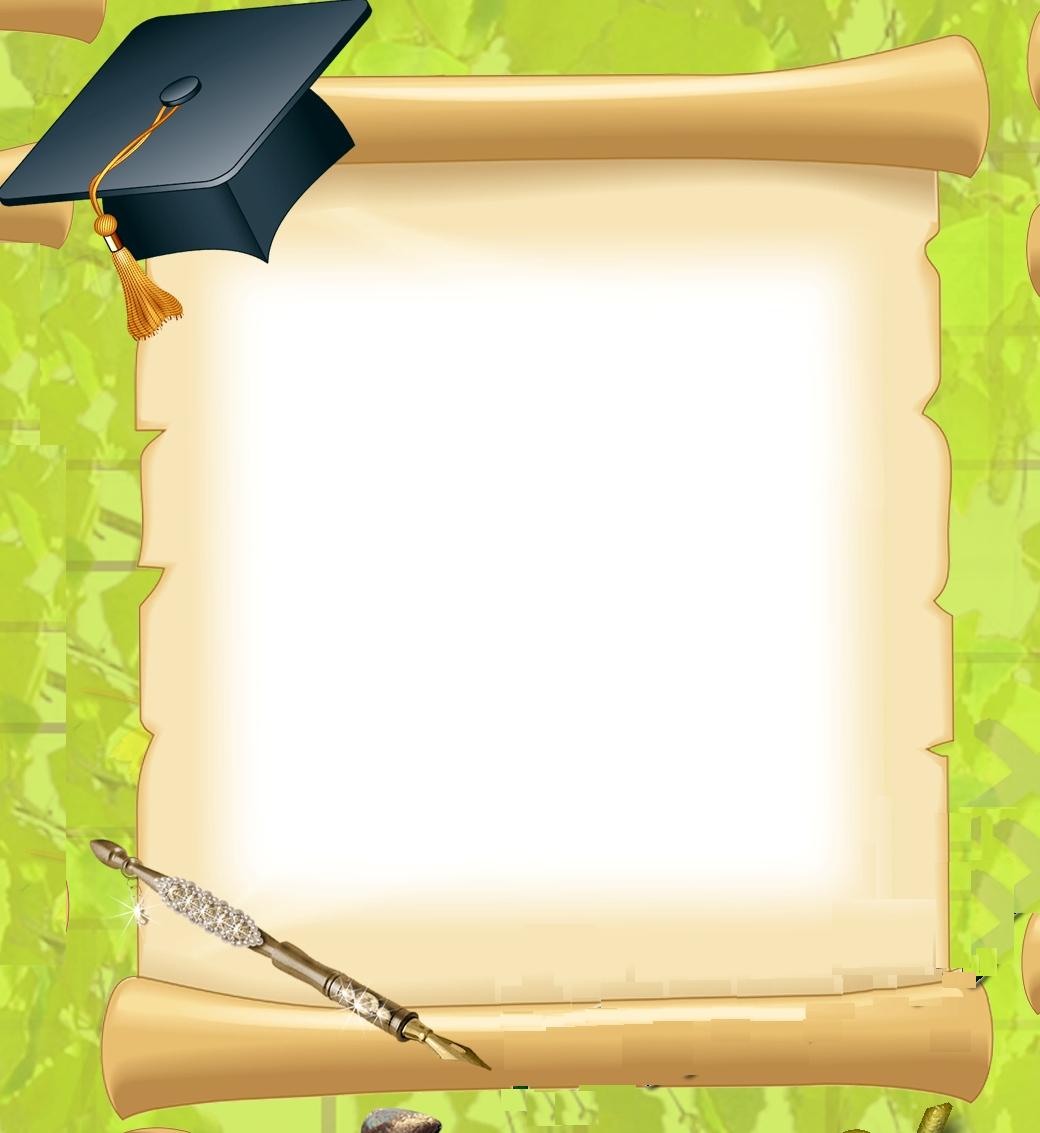 Шара Жиенқұлова
Дұрыс  жауабы
Сұрақ
”Алпамыс батыр”операсындағы 
Гүлбаршын ролінде алғаш рет 
ойнаған кім?
2
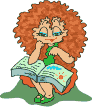 Дұрыс жауабы
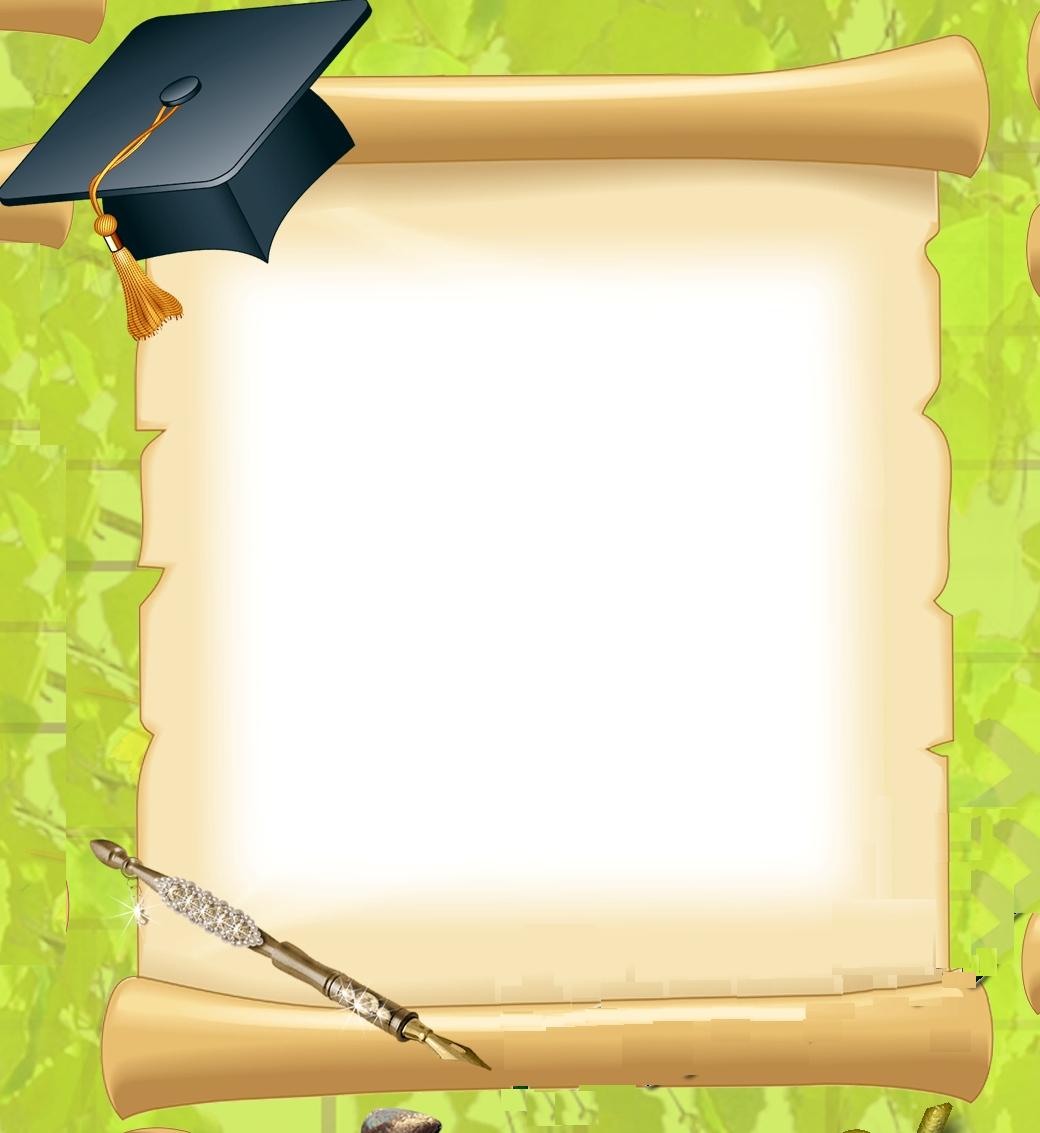 Бибигүл Төлегенова
Дұрыс  жауабы
Менің   жауабым
Мемлекеттік тудың авторы  кім?
3
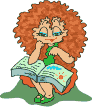 Дұрыс жауабы
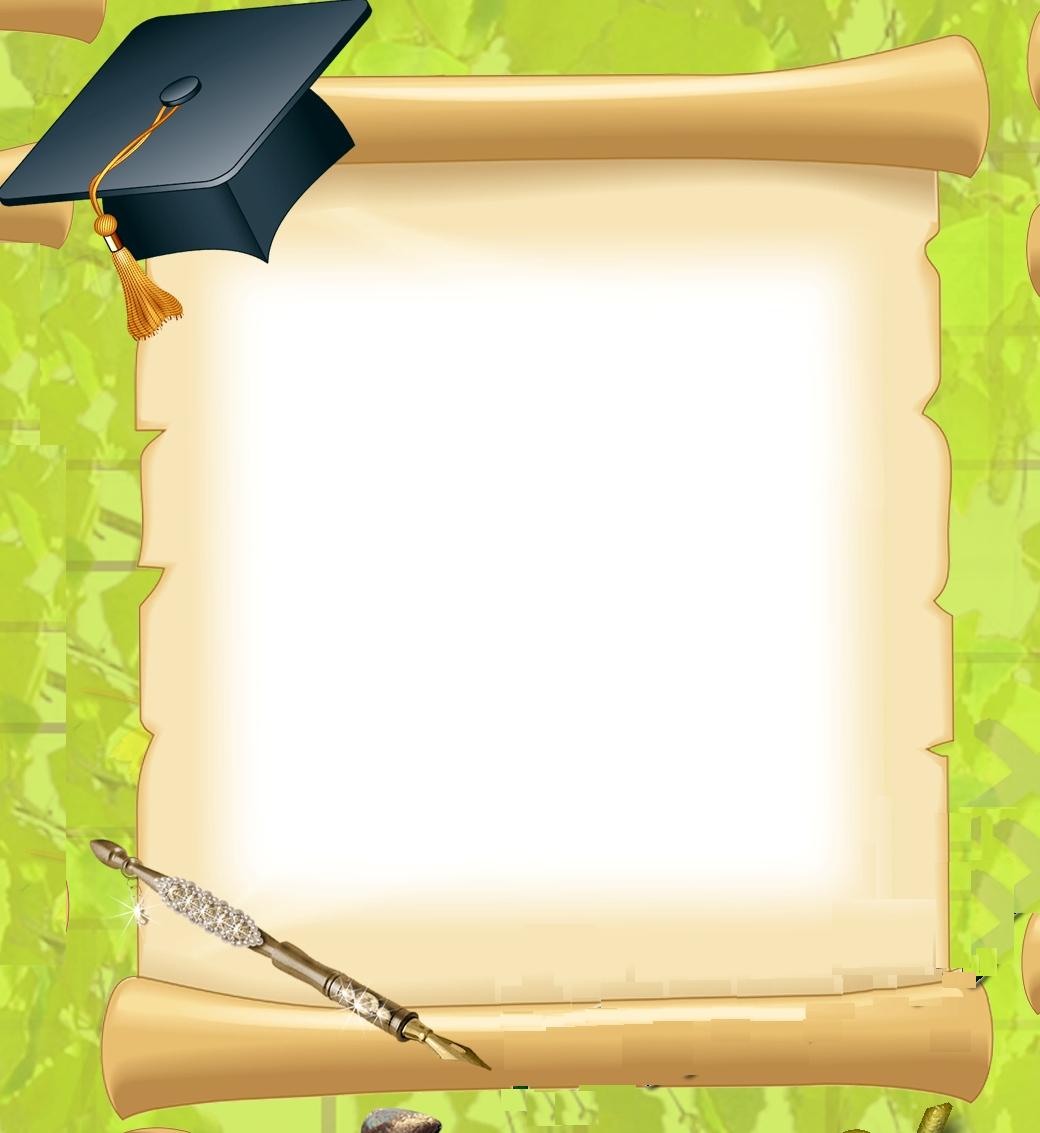 Шәкен Ниязбеков
Дұрыс  жауабы
Менің   жауабым
Абай атаның өлеңіндегі бес асыл
 мен бес дұшпанды атаңыз.
5
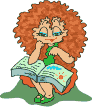 Дұрыс жауабы
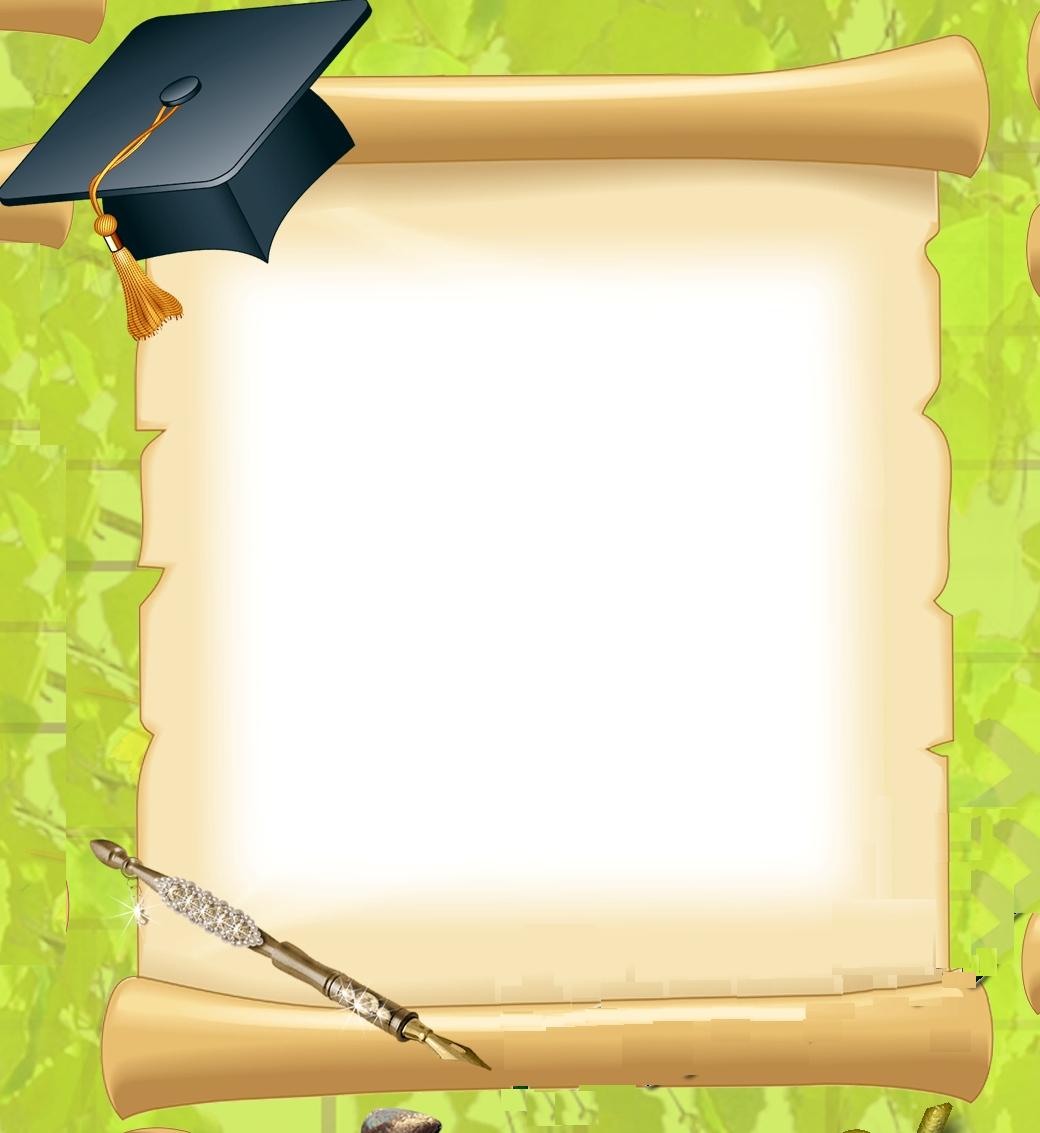 Бес асыл: талап,еңбек,терең ой, қанағат,рақым

Бес дұшпан: өсек,өтірік,мақтаншақ, еріншек, бекер мал шашпақ
Дұрыс  жауабы
Аналардың сайысы
Мақалдың жалғасын табыңыз.
1
Атасыз үй батасыз, …
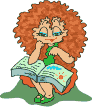 Дұрыс жауабы
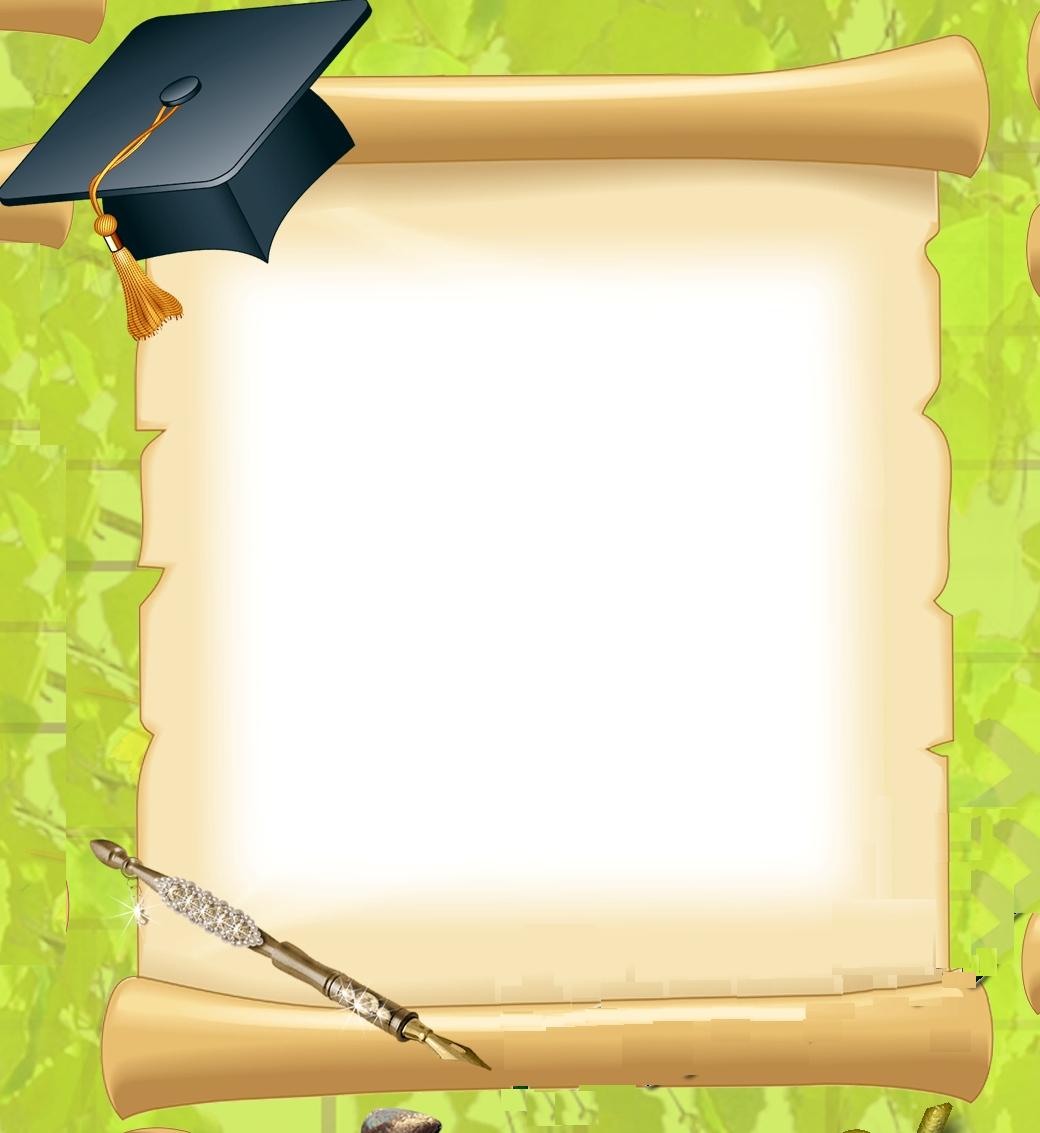 Анасыз үй панасыз.
Дұрыс  жауабы
сұрақ
Ит көйлек дегеніміз не?
2
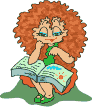 Дұрыс жауабы
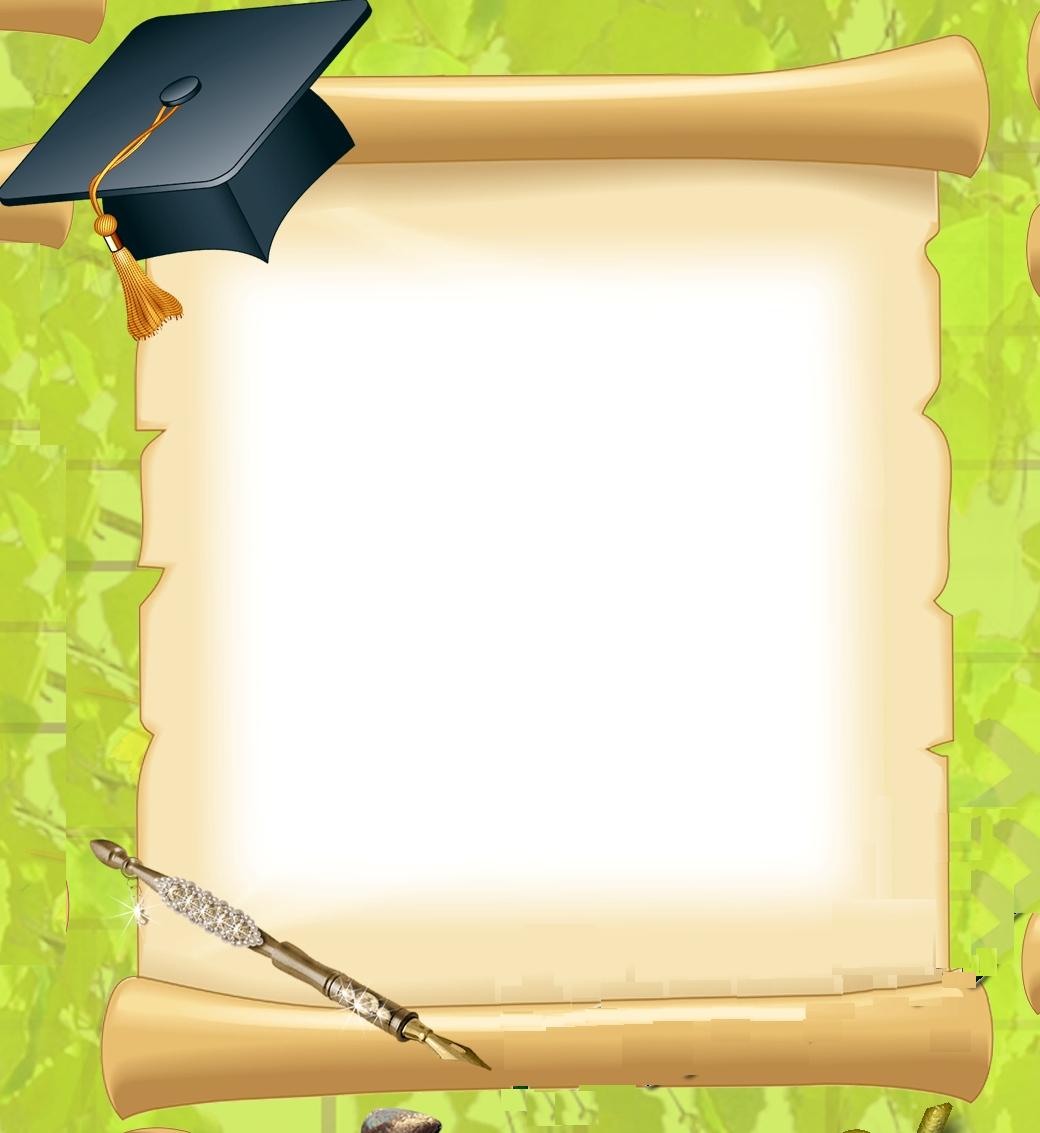 Жаңа туған нәрестенің алғашқы көйлегі
Дұрыс  жауабы
Мақалдың жалғасын табыңыз.
Ана сүтін ақтамағанды, ...
3
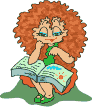 Дұрыс жауабы
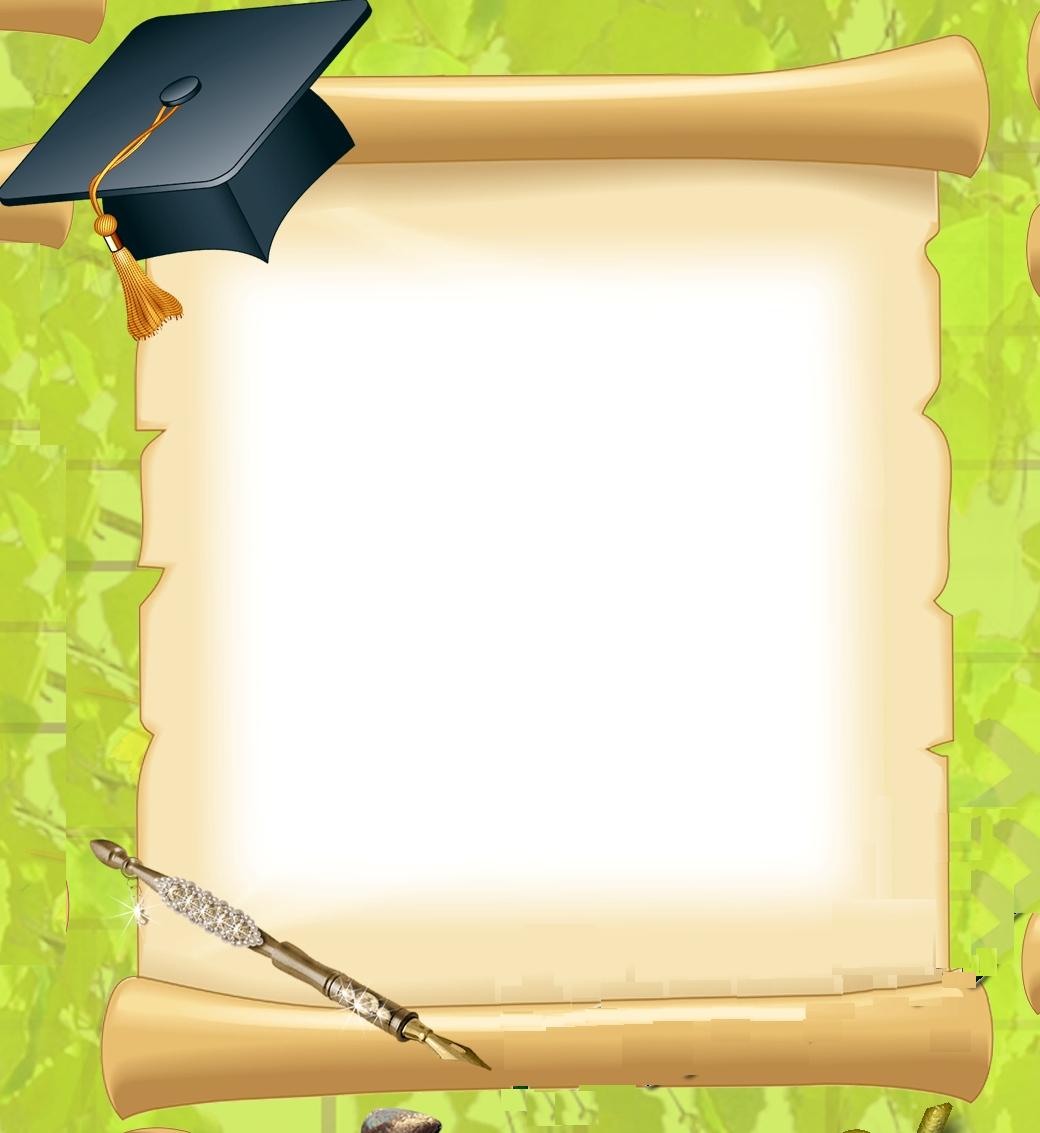 Ешкім мақтамайды
Дұрыс  жауабы
сұрақ
Қазақ халқының ұлттық 
ойындарын атап беріңіз.
4
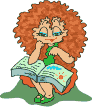 Дұрыс жауабы
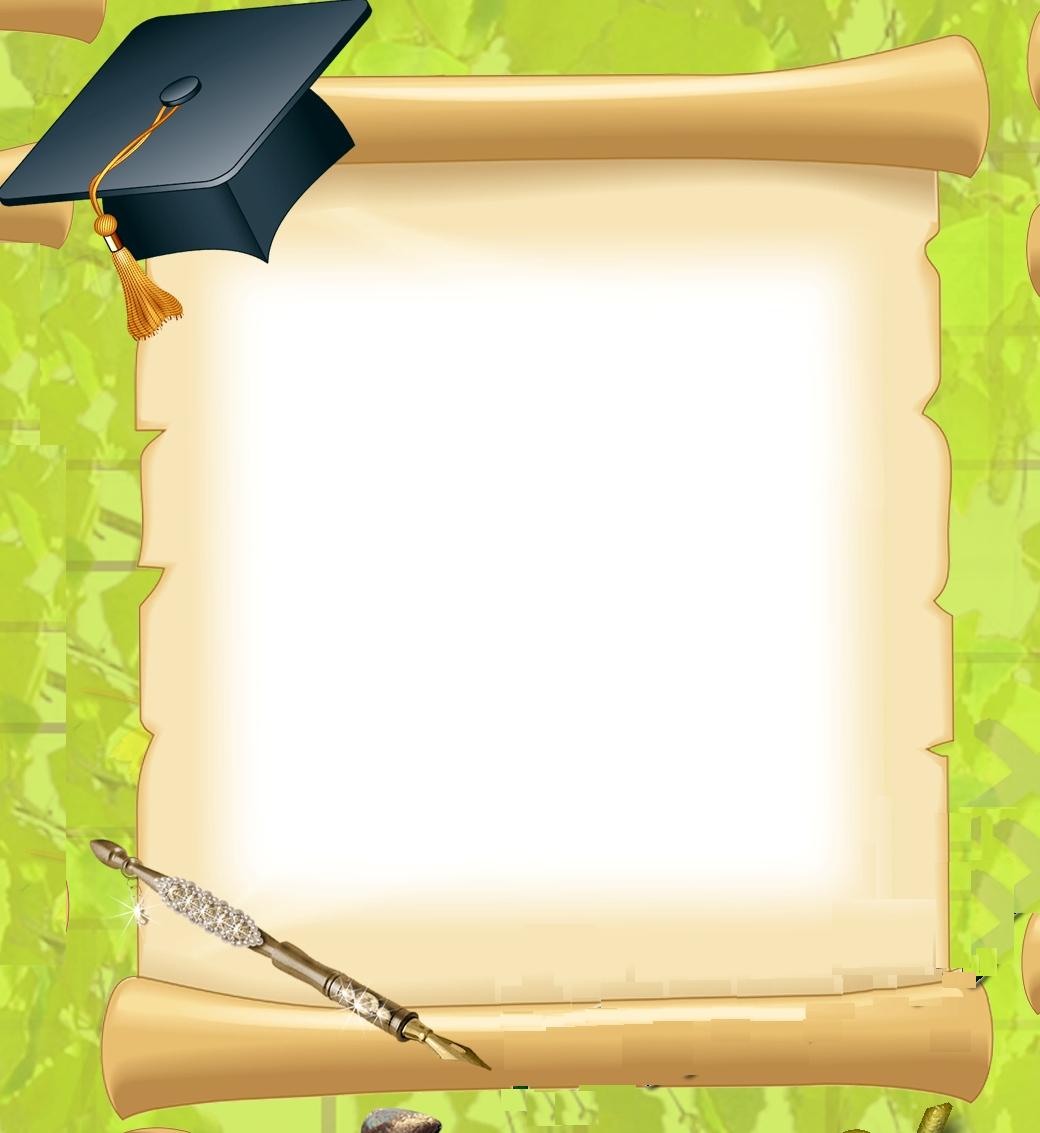 Тоғызқұмалақ,қыз қуу,ат жарыс,бәйге, көкпар,хан талапай, ақсүйек,
аударыспақ,  теңге алу
Дұрыс  жауабы